Lung Cancer Screening
By: Jonathan Hontzas, DNP, NP-C, TTS
Director, ACT Center for Tobacco Treatment, Education, and Research; Lung Cancer Screening Services
Cancer Center and Research Institute
Assistant Professor
School of Population Health
Cancer Statistics: MS
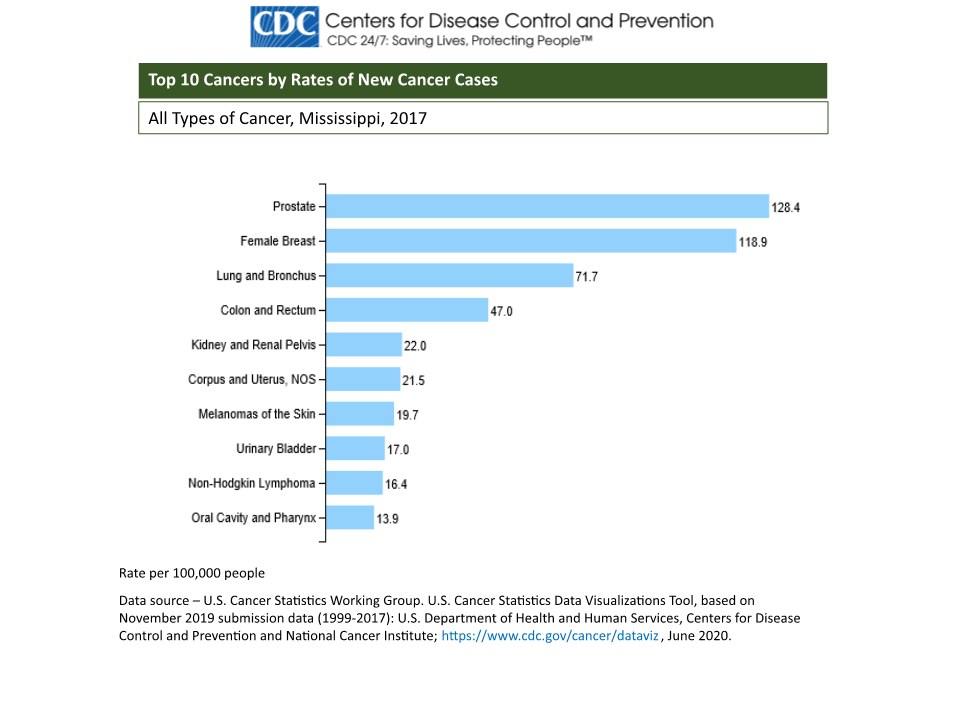 Lung Cancer
Survival
The overall lung cancer five-year survival rate is 18.6%. 
	-Colorectal 64.5%, breast 89.6%, and prostate 98.2%
The five-year survival for localized disease is 61%, but only 26% are diagnosed with local disease. When there is metastasis at initial presentation the survival rate drops to 7%.
Over half of all those diagnosed with lung cancer die within one year of diagnosis
Lung cancer kills more than colon, breast, and prostate combined
Survival
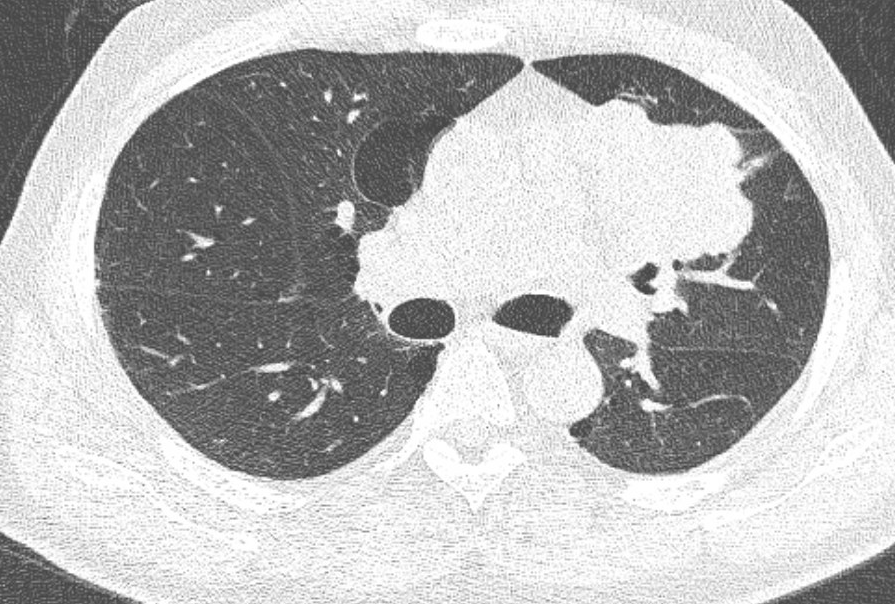 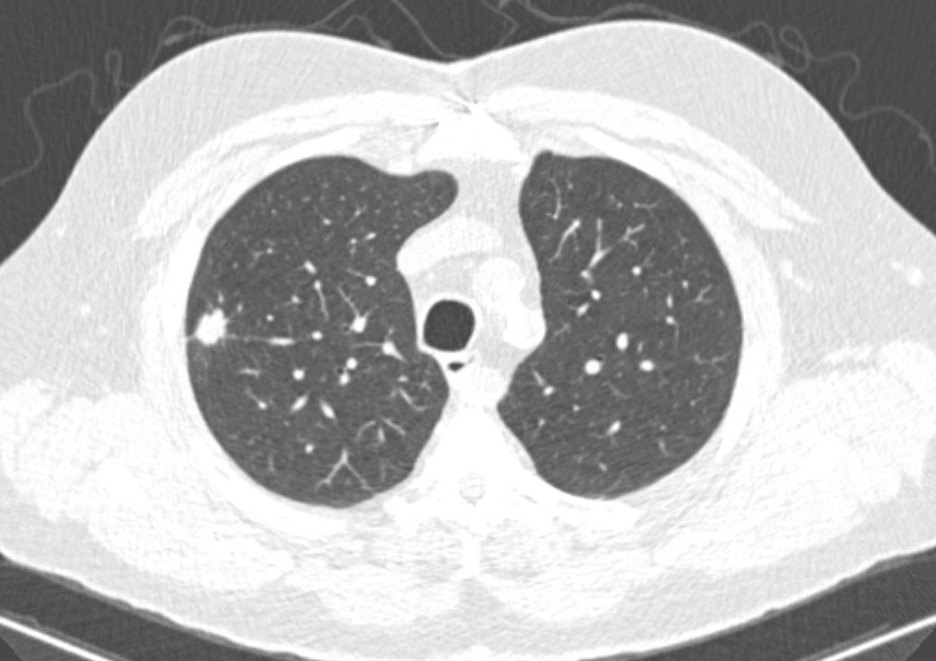 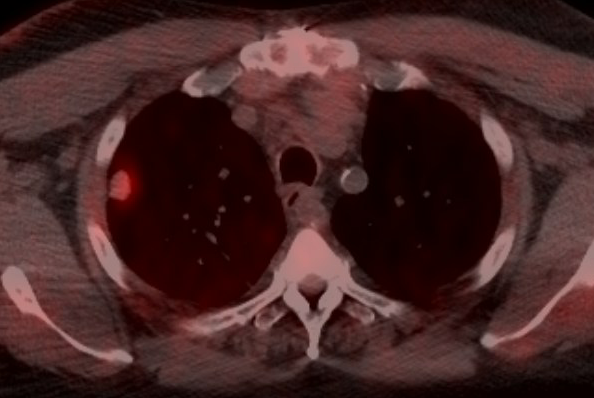 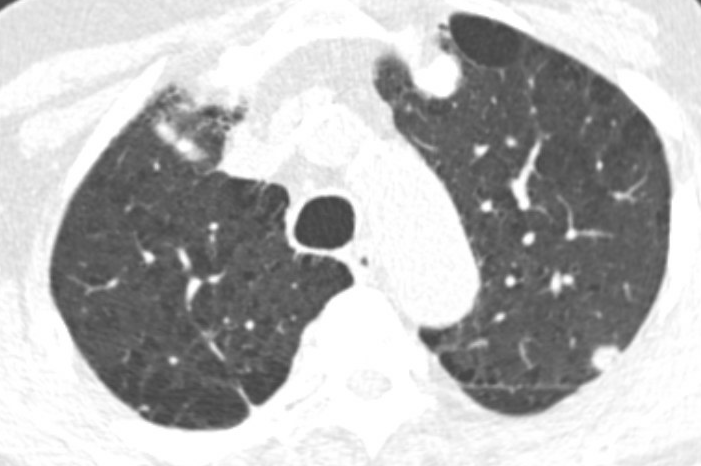 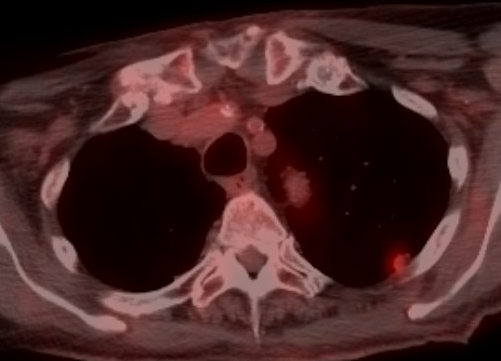 The National Lung Screening Trial
Sought to compare the mortality benefit when using low-dose computed tomography (70-90% less radiation vs standard Ct) vs standard x-ray
Enrolled 53,454 patients from 2002-2004
Participants randomly assigned to undergo three annual screenings with a LDCT or single-view chest XR
Findings: Published in 2011
Rate of adherence more than 90%
Lung cancer incident rate: 693 cancers in the LDCT group and 416 in the XR group
407 stage 1, 51 stage 2, 126 stage 3, and 95 stage 4 in LDCT group
153 stage 1, 33 stage 2, 107 stage 3, and 117 stage 4 for XR group
Relative reduction in mortality from lung cancer with LDCT screening of 20% and all-cause mortality reduction of 6.7%
Nelson Trial
Sought to confirm NLST results supporting use of LDCT, but without CXR
Enrolled 15,789 patients over ten years
Screened at year 1, year 3, and year 5.5 or no screening
Followed participants for ten years
Findings: Published in 2020
Rate of adherence 90%
Incident rate: 210 in LDCT group and 160 in control group
Mortality reduction of 24% in men and 33% in females
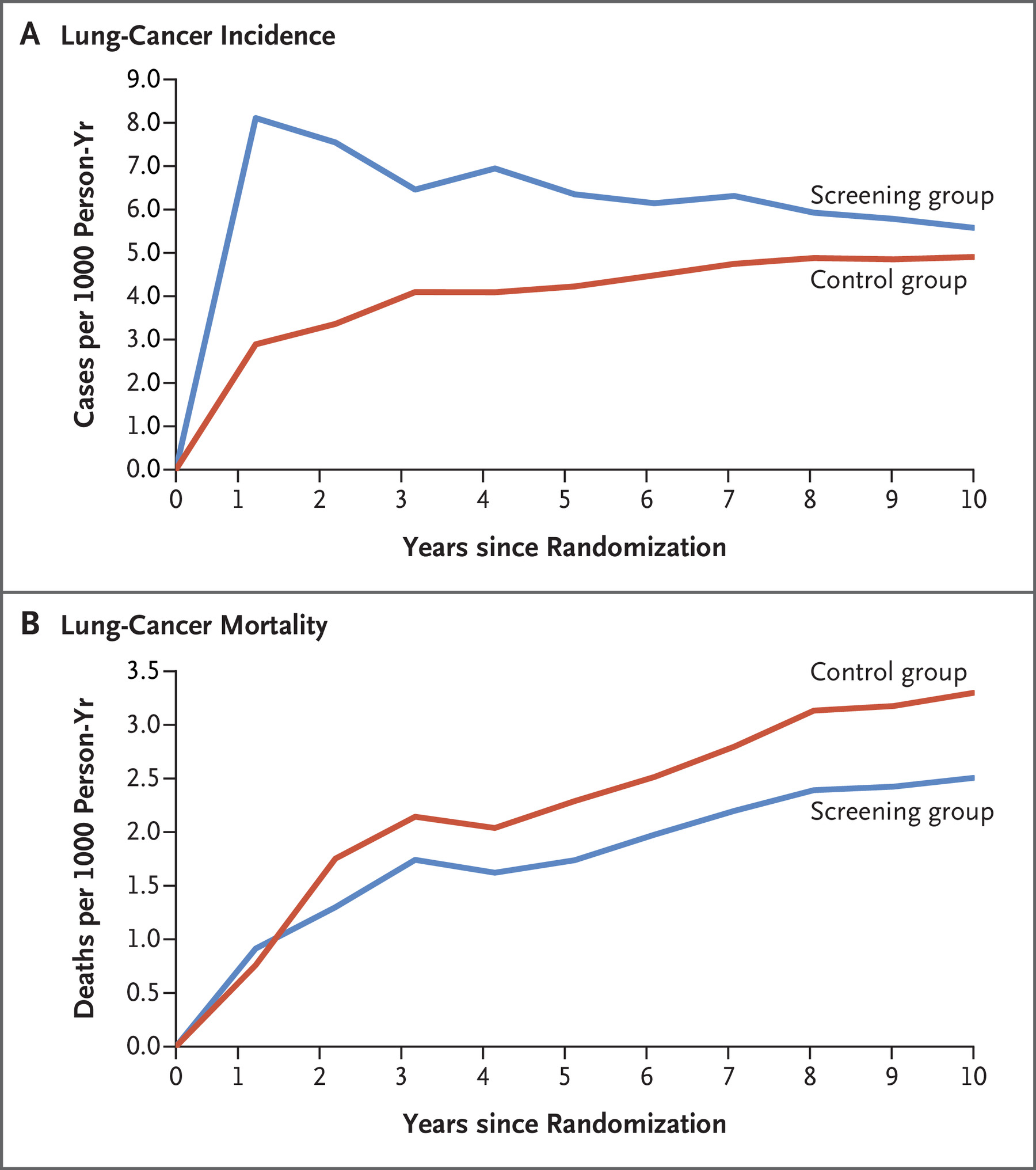 U.S. Preventive Task Force
In 2013, a B recommendation was issued for annual lung cancer screening in those aged 55-80 with at least 30 pack years that are current smokers or have quit within the past 15 years.
In 2021, this was re-visited with the new determination issuing a B recommendation, but updated the eligibility criteria: Ages 50-80 with 20 pack years in current smokers or former that have quit within 15 years
Coverage
Medicare
Covers ages 50-77 with 20 pack years or who are former smokers that quit within 15 years. Patients must be asymptomatic.
Requires shared-decision making visit for initial screening
Discuss risks/benefits, determine eligibility, use of decision-making-aid, counseling on smoking cessation, and counseling on the importance of adhering to annual screening
All components must be documented for coverage. Billable code is: G0296
No longer requires uploading of certain criteria to the ACR’s LCSR
Not subject to co-pay, deductible, or other. 100% coverage.
Z87.891 for former smokers and F17.21 for current
Medicaid
Sporadic coverage. Expansion states required to cover and do, but states that did not expand are hit or miss. MS does cover.
Private Insurers
 Coverage is there, but may have different slightly different eligibility criteria and CPT codes
BCBS uses z12.2
State of Lung Cancer Screening
MS Lung Cancer Screening Rates
Types of Screening Programs
Centralized
Eligible patients referred to lung screening program. Usually lead by a thoracic oncology team consisting of pulmonary, oncology, thoracic surgery, etc.
Thoracic team performs SDM visit, reviews imaging, follow-up, etc.
De-centralized
Any provider can order LDCT and is responsible for SDM, imaging, and follow-up
Hybrid
Combination of the above: Usually the initial LDCT ordered by anyone and subsequent exams done by a dedicated thoracic team
MS Lung Cancer Roundtable
“The Mississippi Lung Cancer Roundtable (MSLCRT) is a collaborative of lung cancer survivors, caregivers, healthcare systems, clinicians, public health practitioners, advocates and other partners who work together to fight lung cancer by engaging in research and projects to build health equity across the lung cancer continuum.”
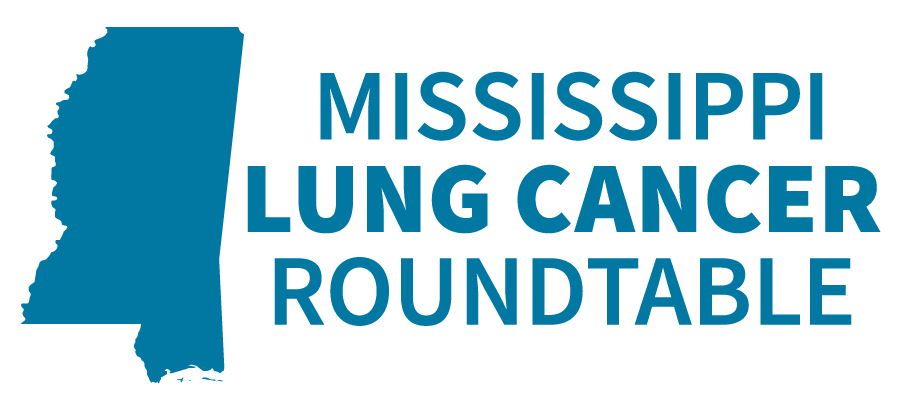 MSLCRT
Work Groups
Recruitment, outreach, and engagement
Lung Cancer Screening
Tobacco Cessation and Treatment
Survivorship
Team-Based Care
Anyone can join the work groups
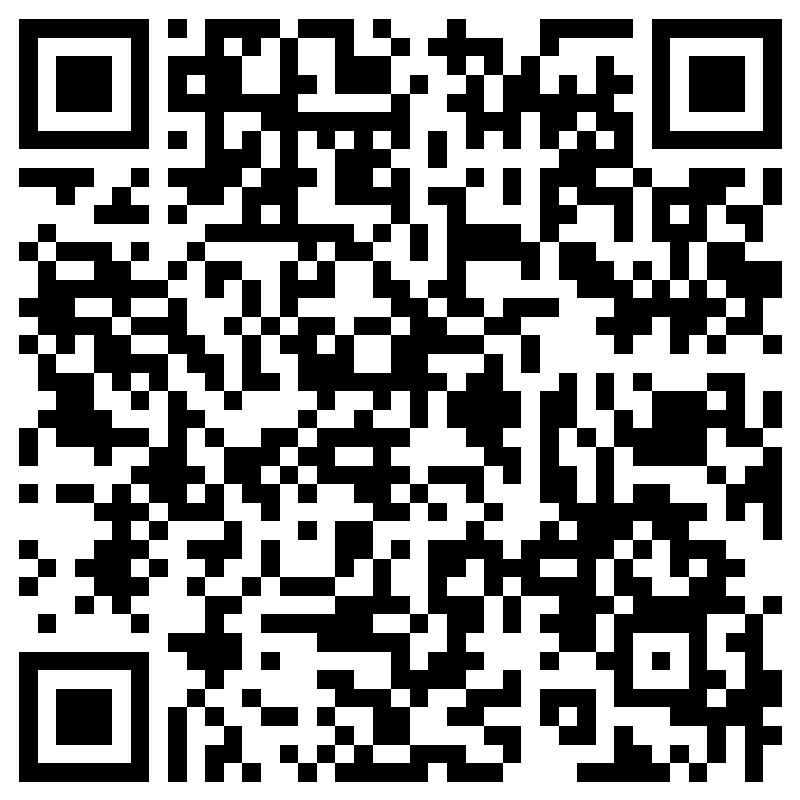 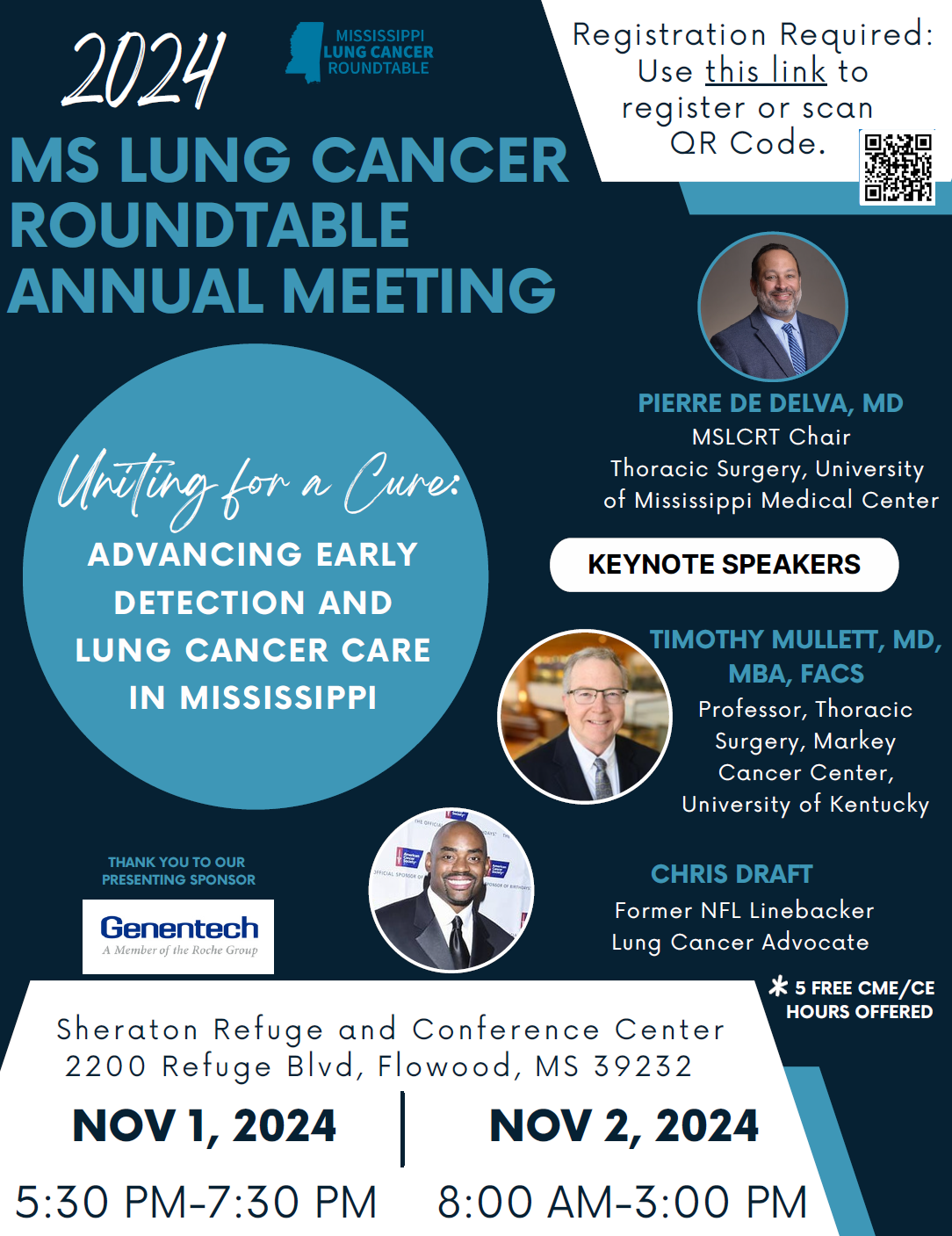 Quality Implementation of Lung Cancer Screening (QUILS)
2014 Kentucky LEADS Collaborative: Education, Survivorship Care, and Prevention/Early Detection
Kentucky has the highest lung cancer incidence and mortality rates in the US
Implementation of QUILS metric system and robust community outreach efforts
2nd highest rate of lung cancer screening in the US

University of Kentucky Markey Cancer Center and University of Colorado Cancer Center
4-year $6.8m grant through the Bristol Myers Squibb Foundation
Nevada and MS chosen 

UMMC/MSLCRT Led Efforts
MS received nearly $1.8m through UMMC
Focus on improving access, quality, and uptake while reducing health disparities.
Partnership with 6 sites that will receive funding and QUILS system
Full-time Program manager and Outreach Coordinator
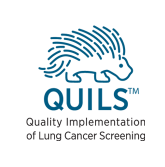 Questions?
jhontzas@umc.edu
601-815-1412
www.act2quit.org

Screening:
601-984-LUNG; Option 1
Fax; 601-815-5986
References
1. USCS Data Visualizations [Internet]. Gis.cdc.gov. 2021 [cited 12 May 2021]. Available from: https://gis.cdc.gov/Cancer/USCS/DataViz.html
2. Lung Cancer Fact Sheet [Internet]. Lung.org. 2021 [cited 12 May 2021]. Available from: https://www.lung.org/lung-health-diseases/lung-disease-lookup/lung-cancer/resource-library/lung-cancer-fact-sheet
3. Lung Cancer Risk Factors | Smoking & Lung Cancer [Internet]. Cancer.org. 2021 [cited 12 May 2021]. Available from: https://www.cancer.org/cancer/lung-cancer/causes-risks-prevention/risk-factors.html
4. Reduced Lung-Cancer Mortality with Low-Dose Computed Tomographic Screening | NEJM [Internet]. New England Journal of Medicine. 2021 [cited 12 May 2021]. Available from: https://www.nejm.org/doi/full/10.1056/NEJMoa1102873
5. Reduced Lung-Cancer Mortality with Volume CT Screening in a Randomized Trial | NEJM [Internet]. New England Journal of Medicine. 2021 [cited 12 May 2021]. Available from: https://www.nejm.org/doi/full/10.1056/NEJMoa1911793
6. Recommendation: Lung Cancer: Screening | United States Preventive Services Taskforce [Internet]. Uspreventiveservicestaskforce.org. 2021 [cited 12 May 2021]. Available from: https://www.uspreventiveservicestaskforce.org/uspstf/recommendation/lung-cancer-screening
7. Decision Memo for Screening for Lung Cancer with Low Dose Computed Tomography (LDCT) (CAG-00439N) [Internet]. Cms.gov. 2021 [cited 12 May 2021]. Available from: https://www.cms.gov/medicare-coverage-database/details/nca-decision-memo.aspx?NCAId=274
References
8. Uptake of lung cancer screening is exceedingly low [Internet]. Mdedge.com. 2021 [cited 12 May 2021]. Available from: https://www.mdedge.com/chestphysician/article/166457/lung-cancer/uptake-lung-cancer-screening-exceedingly-low#:~:text=Uptake%20of%20lung%20cancer%20screening%20is%20exceedingly%20low.,meeting%20of%20the%20American%20Society%20of%20Clinical%20Oncology.
9. Lei F, Lee E. Barriers to Lung Cancer Screening With Low-Dose Computed Tomography. Oncology Nursing Forum. 2019;:E60-E71. 
10. [Internet]. Acr.org. 2021 [cited 12 May 2021]. Available from: https://www.acr.org/-/media/ACR/Files/RADS/Lung-RADS/LungRADSAssessmentCategoriesv1-1.pdf